RYLA 2024
Rotary District 7360
Shepherd’s Springs, MD
June 13–15, 2024
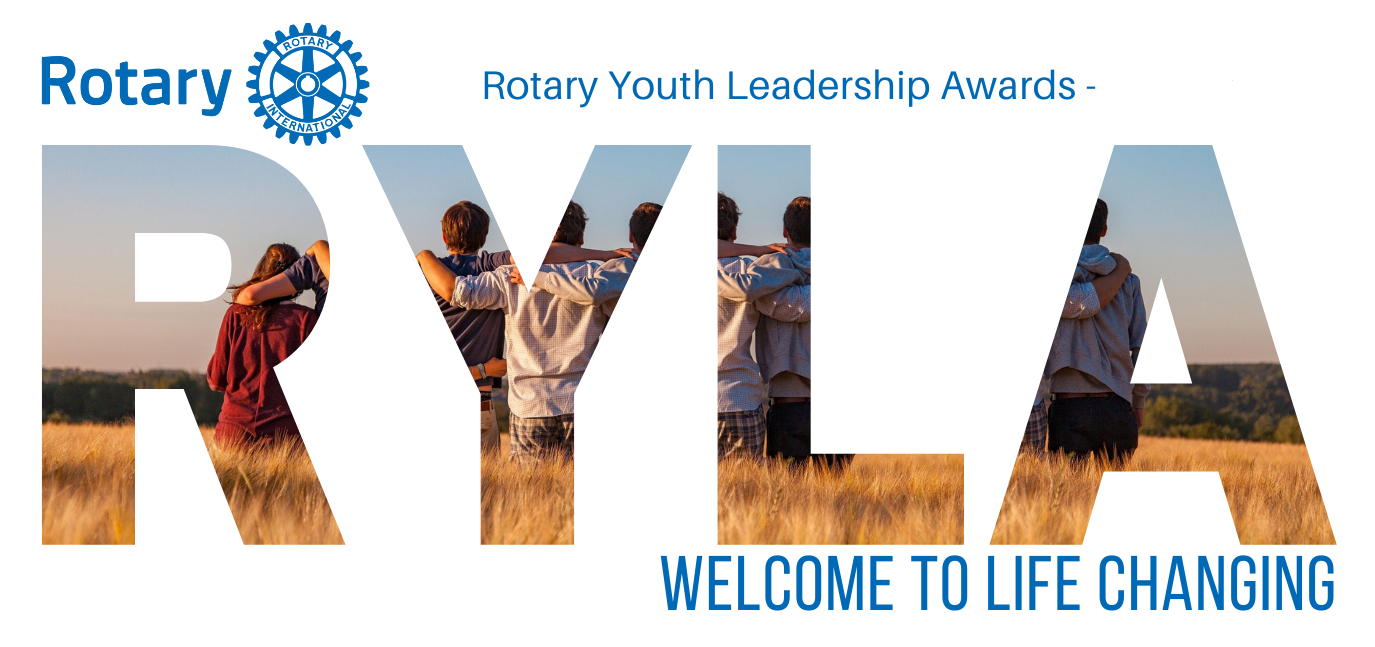 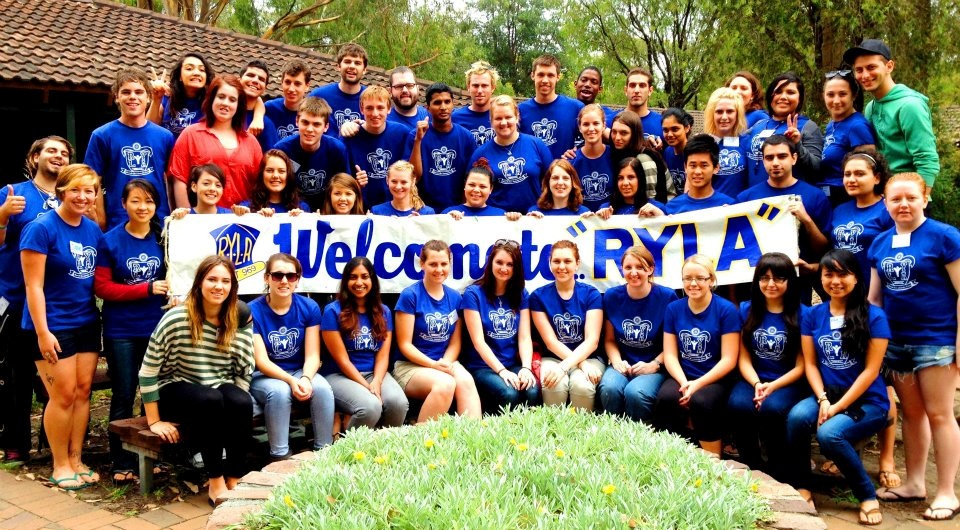 What is RYLA?
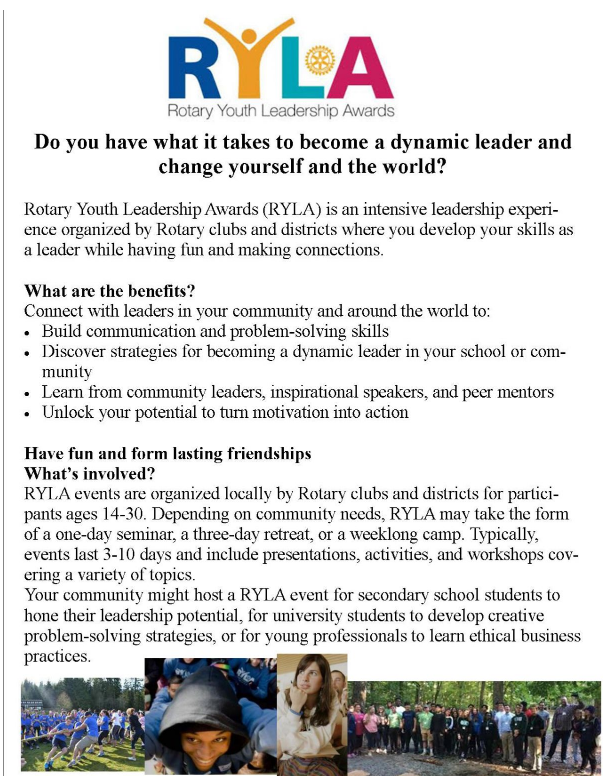 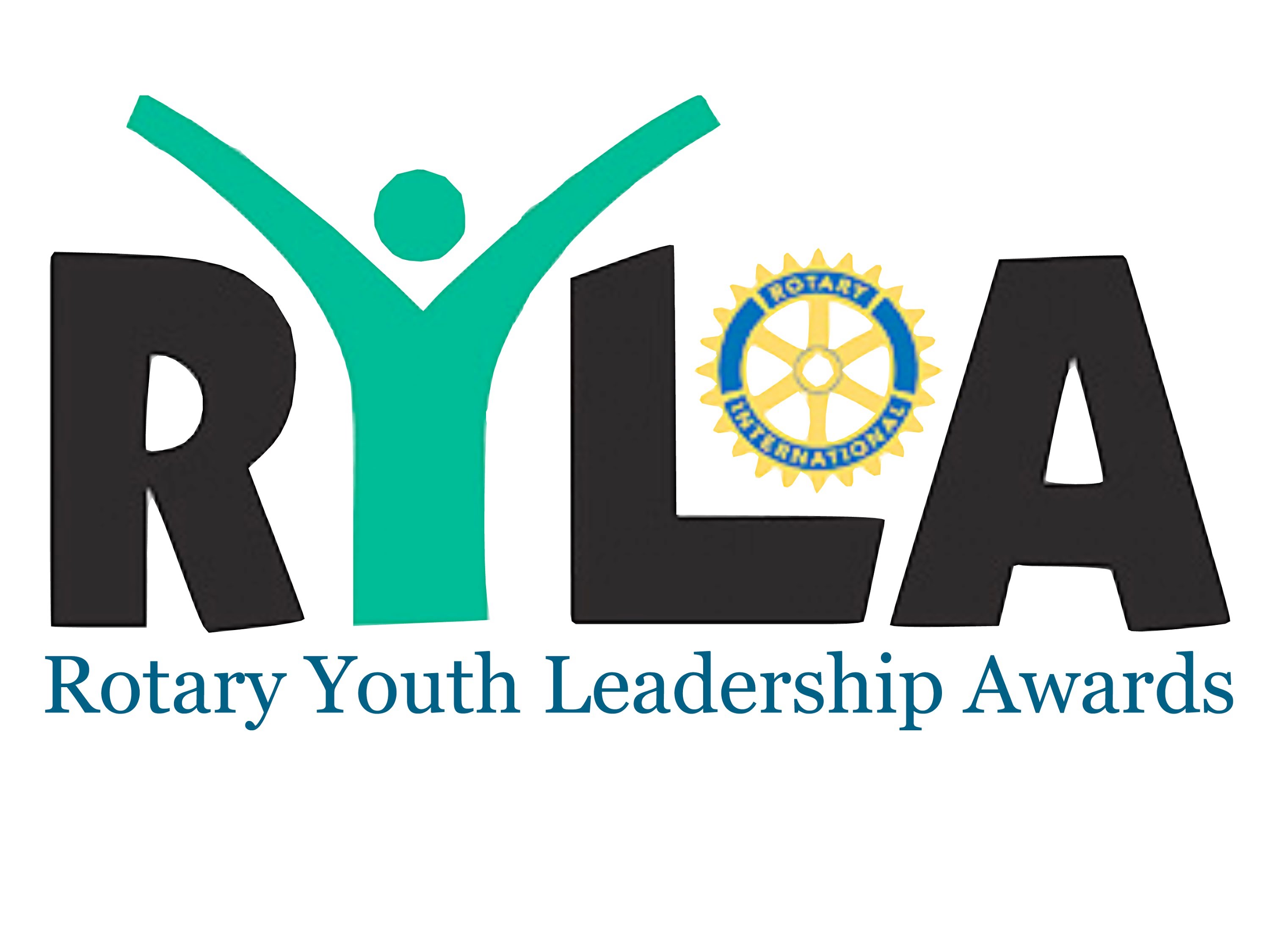 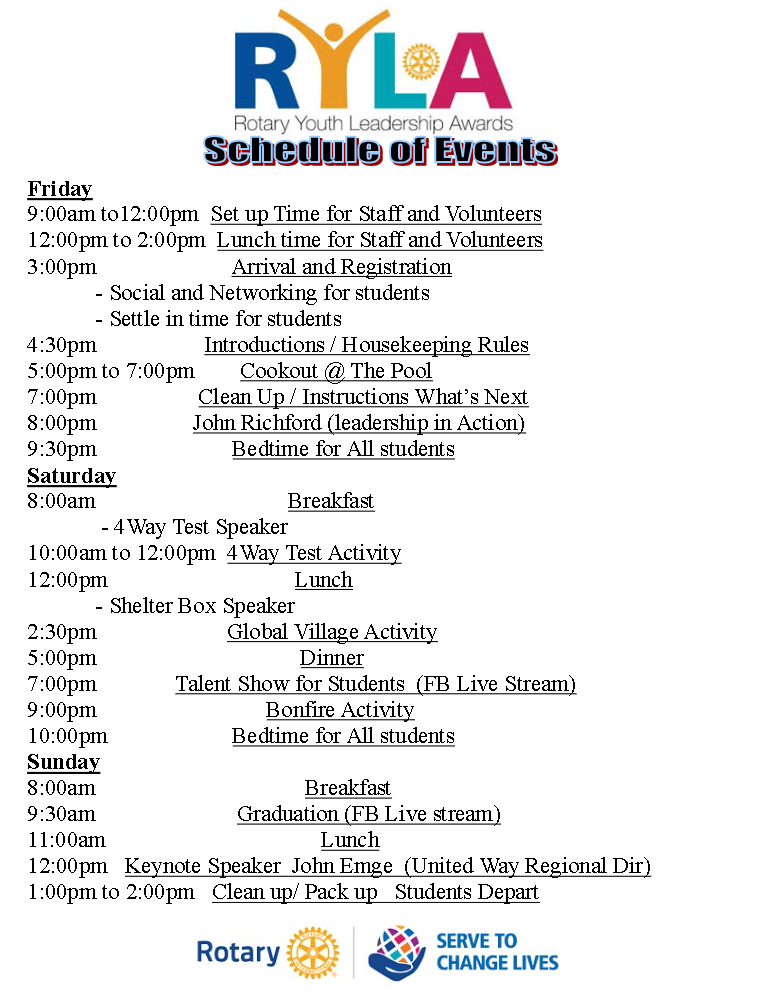 RYLA SCHEDULE
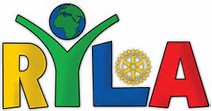 District 7360
Welcome to Shepherd’s Spring 2023
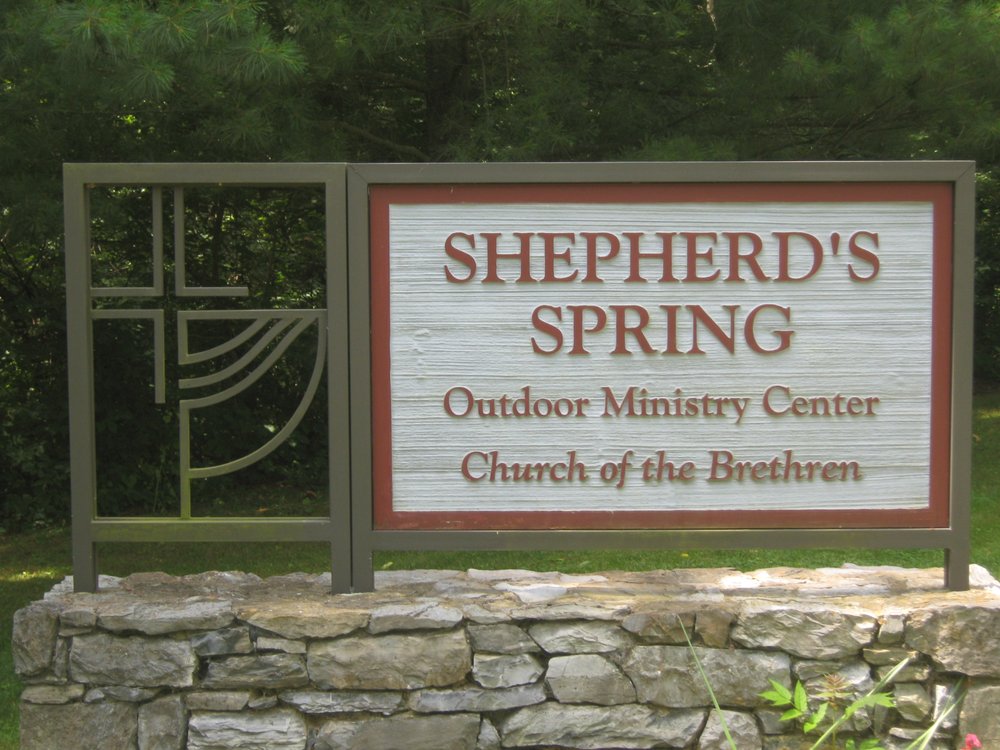 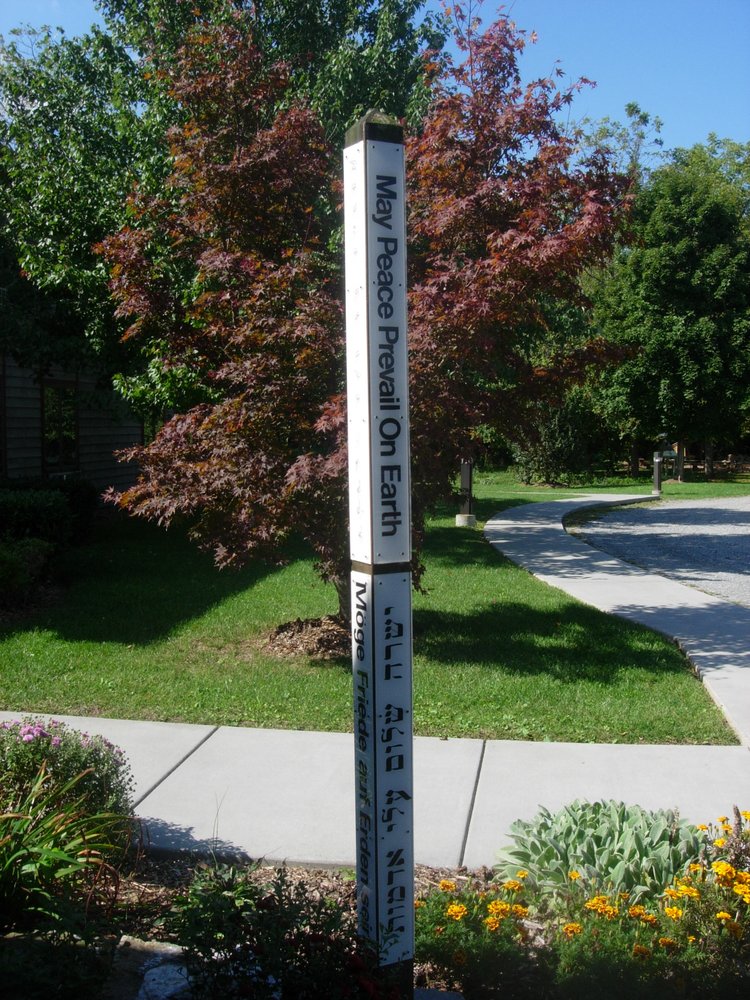 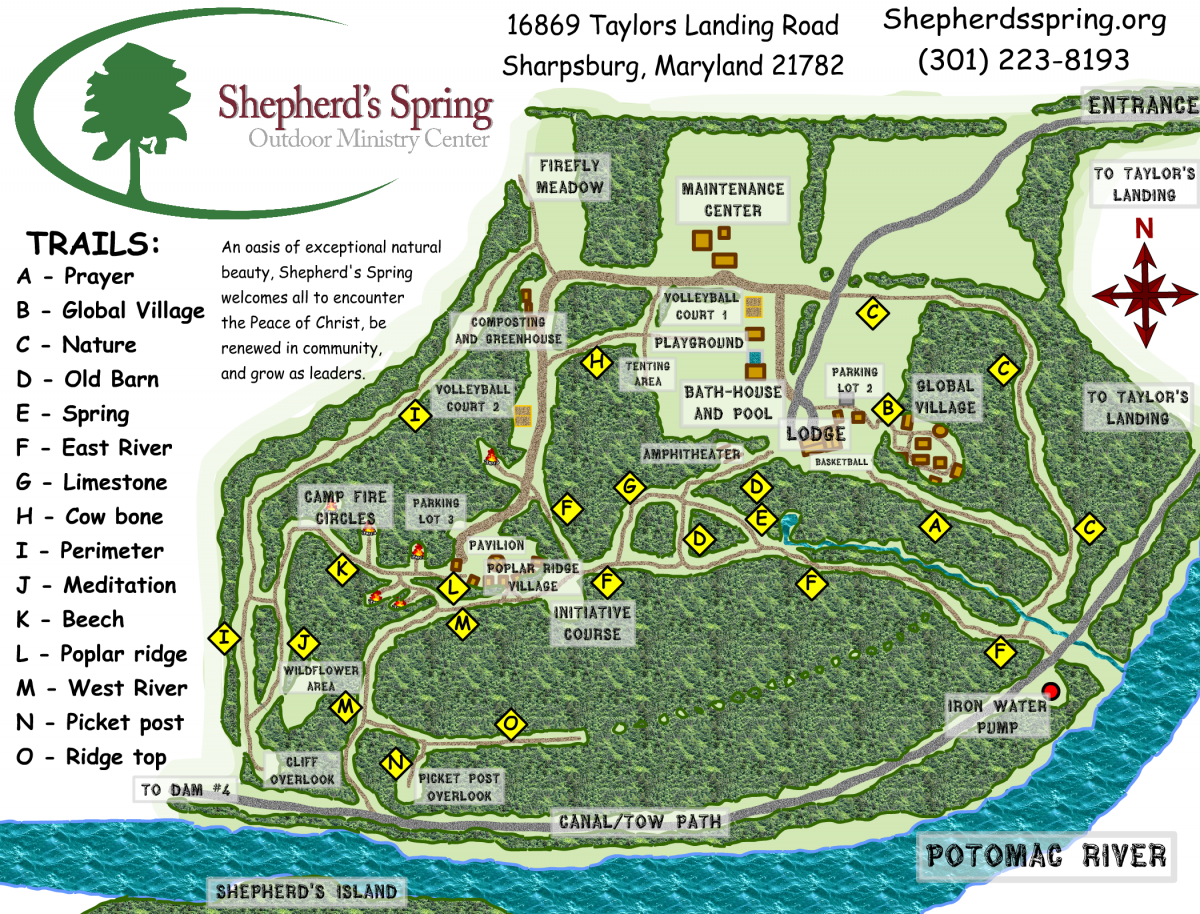 Camp Map
2023
Main Retreat House
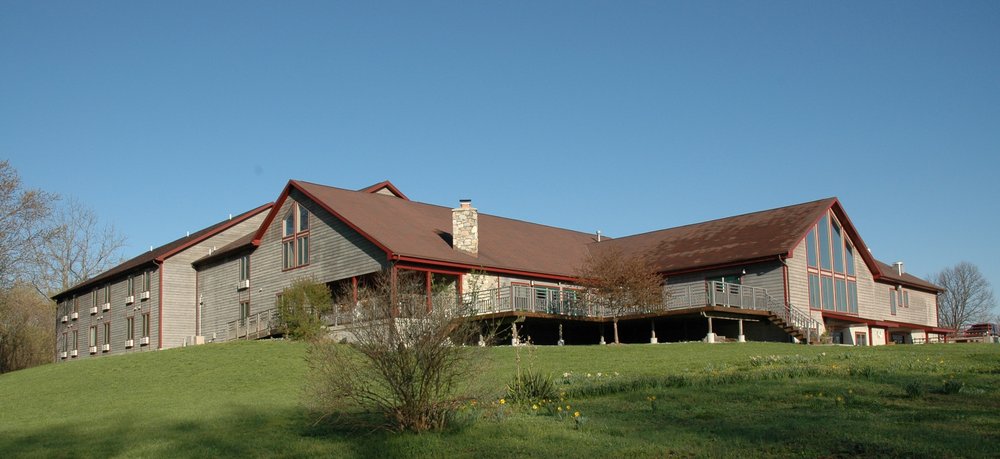 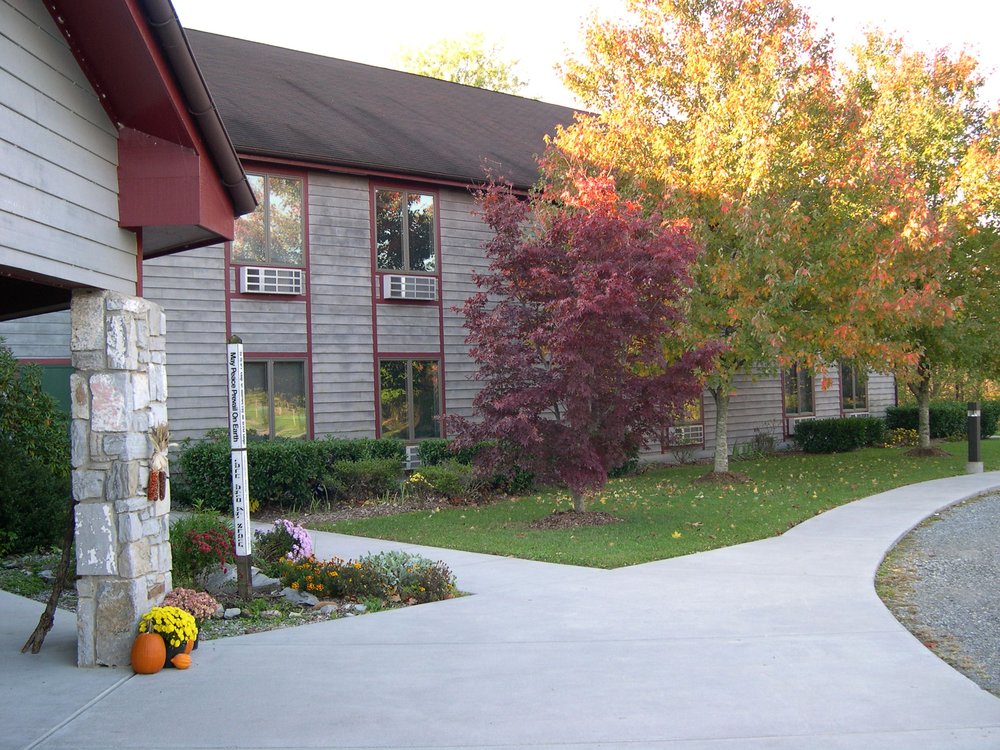 Full House
Main Entrance
Meeting and Lodging
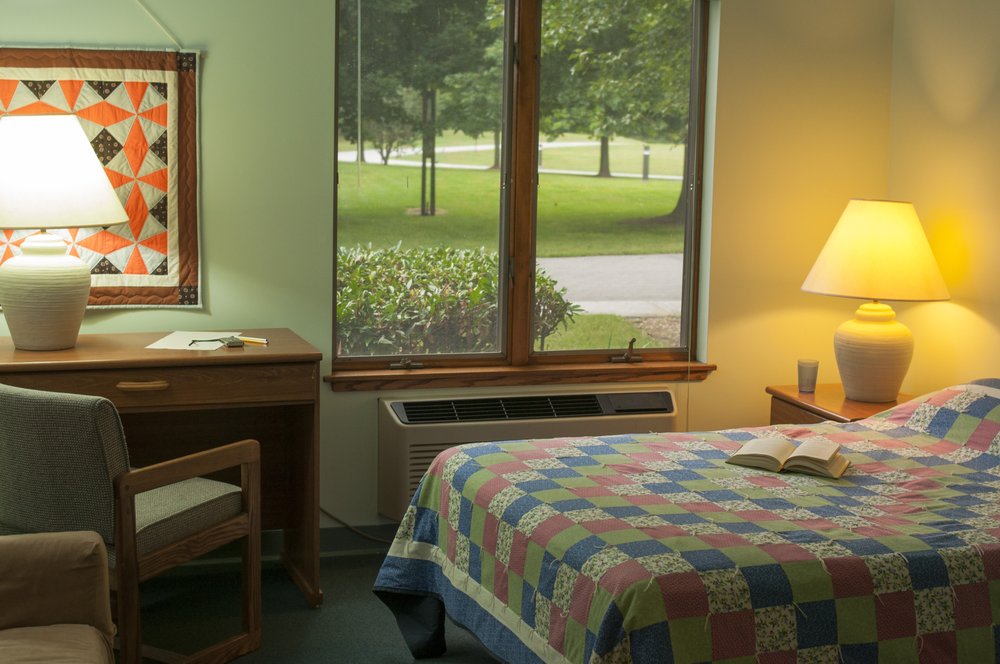 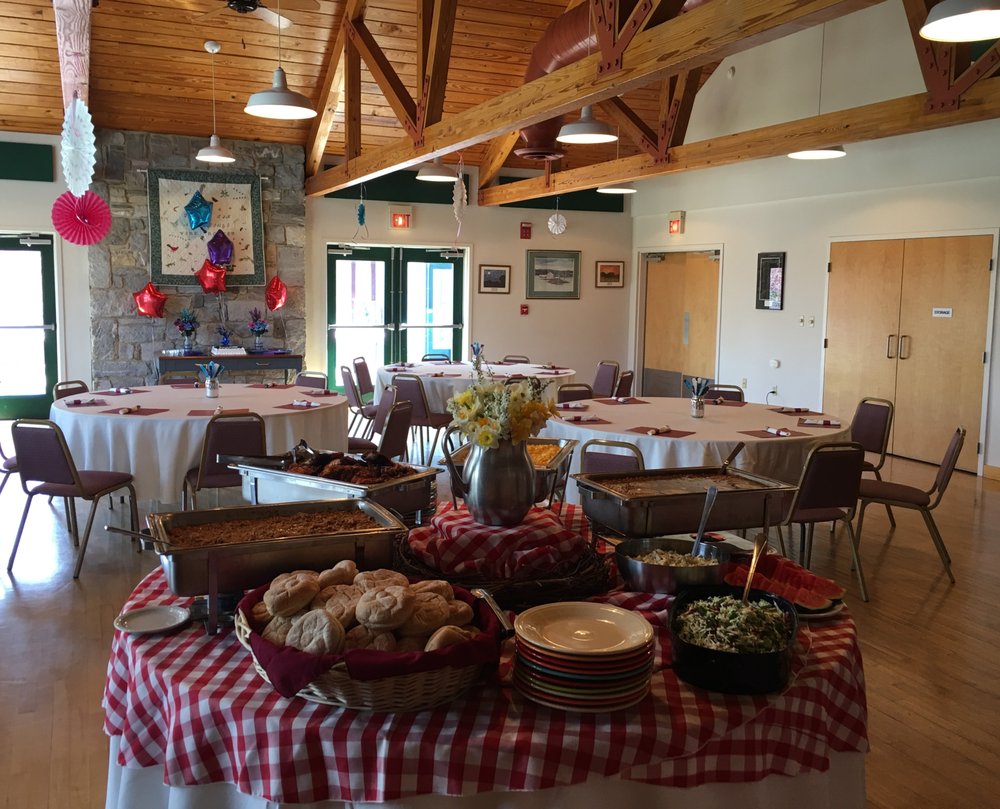 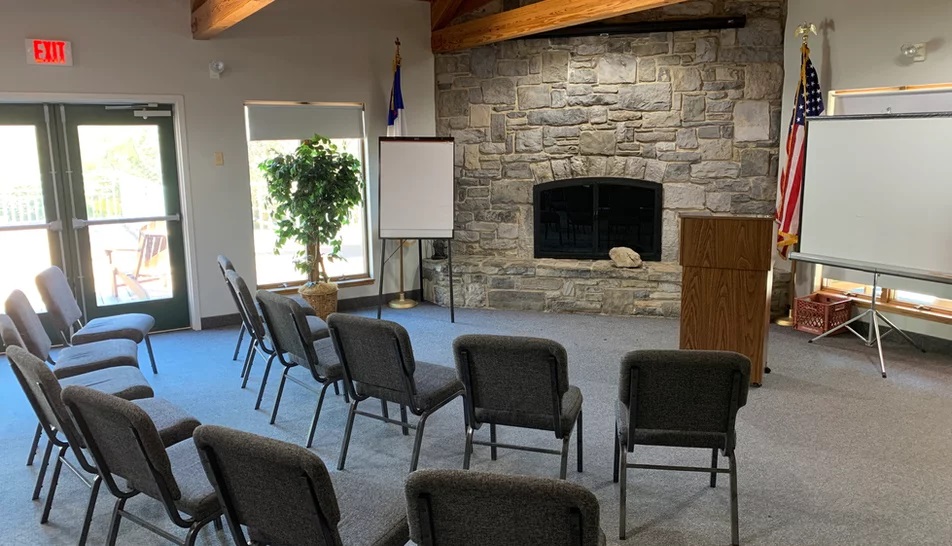 Dining Room
Guest Rooms Main Retreat House
Conference Room
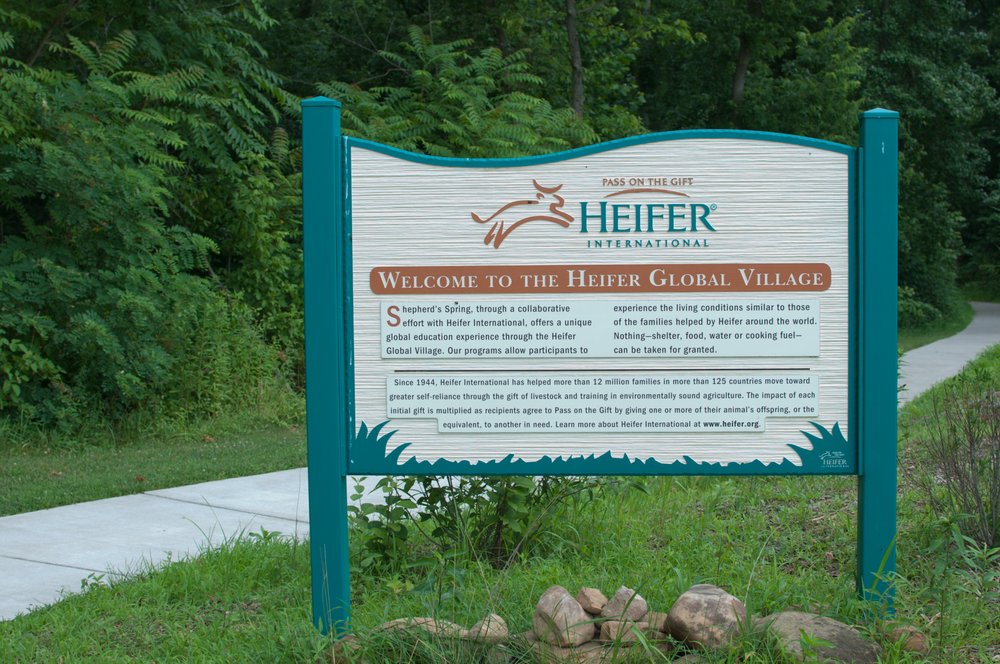 The Global Village Project
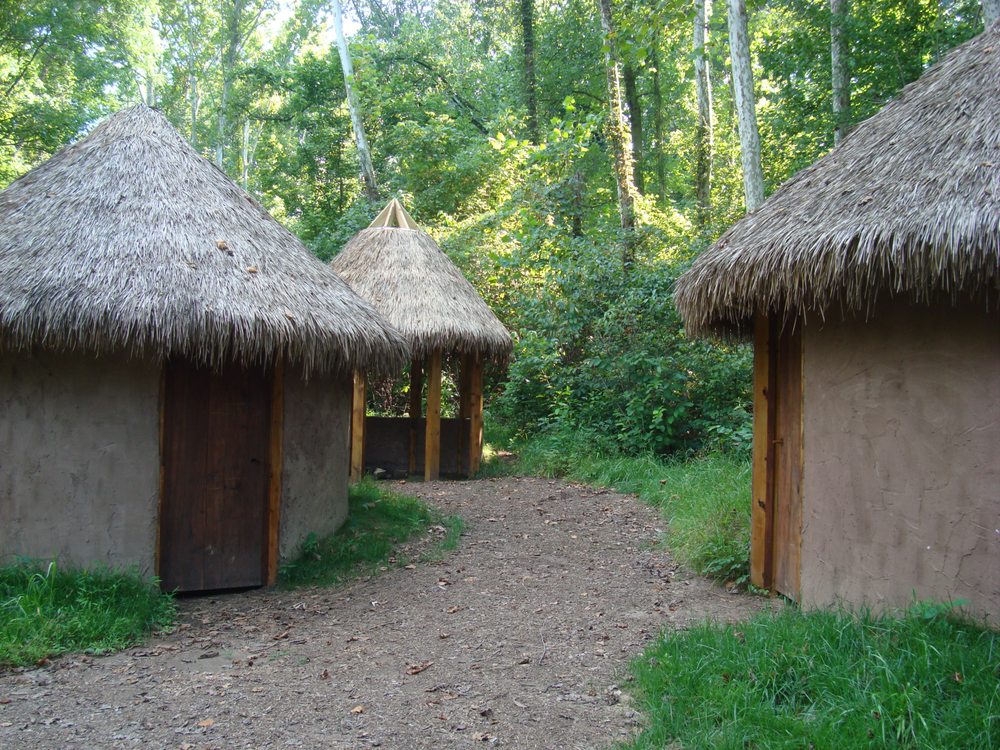 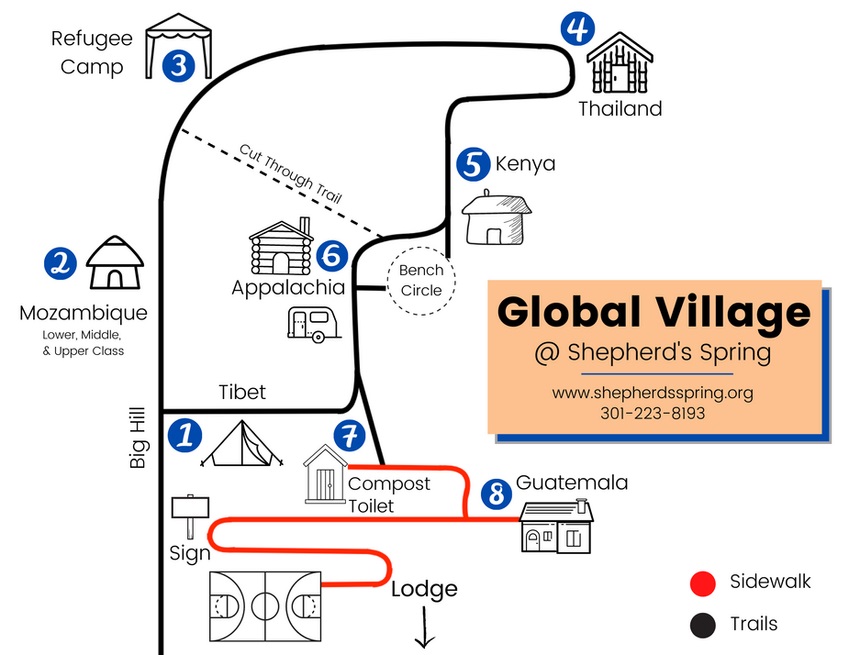 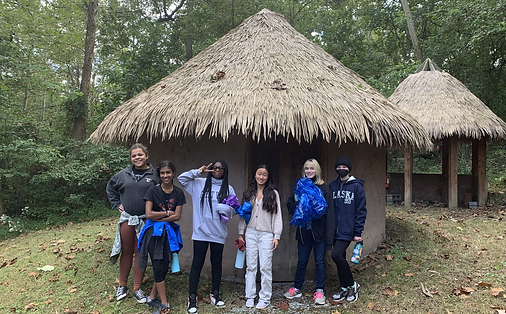 Outdoor Cabins
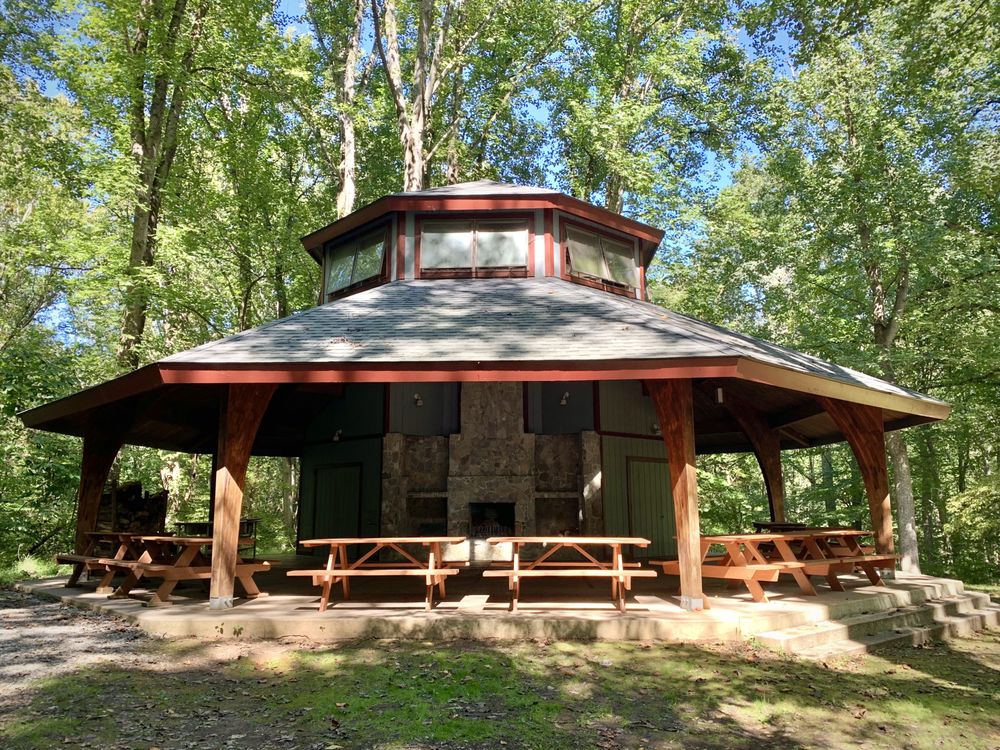 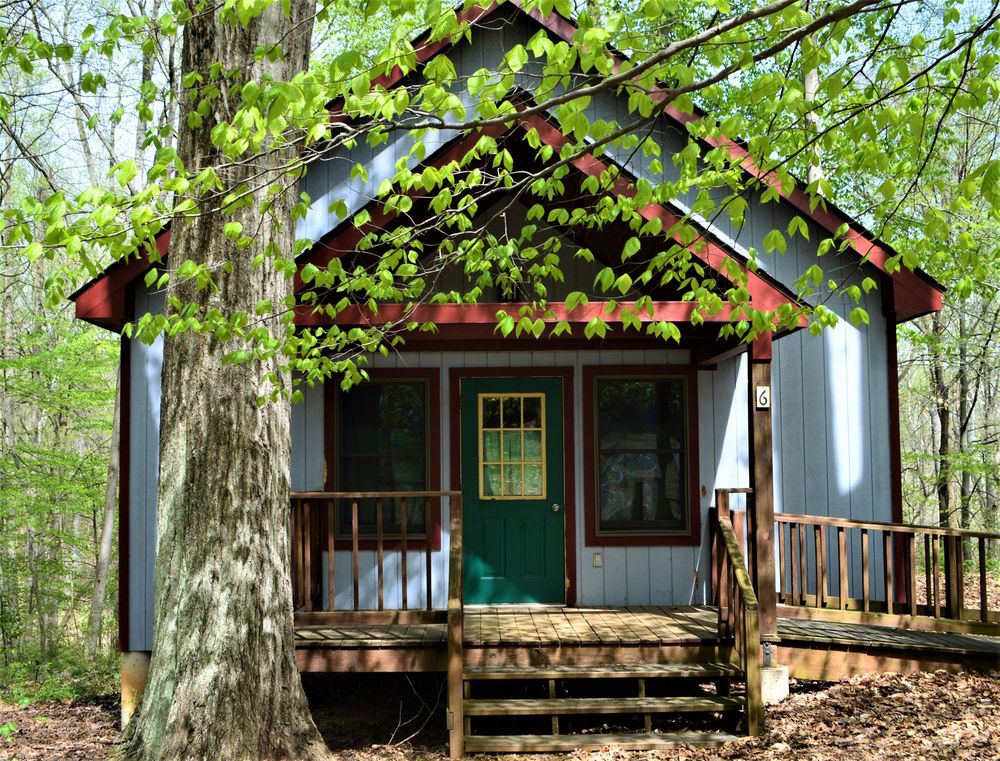 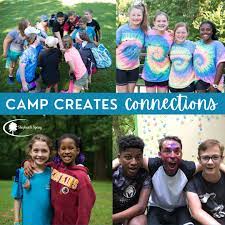 RYLA District 7360 Speakers 2023
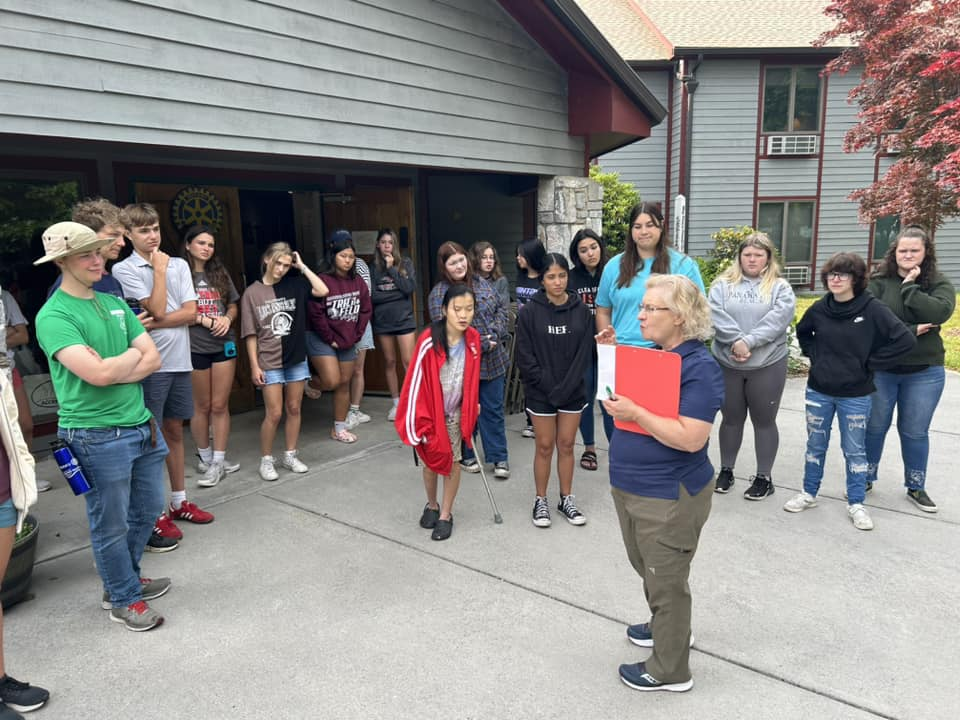 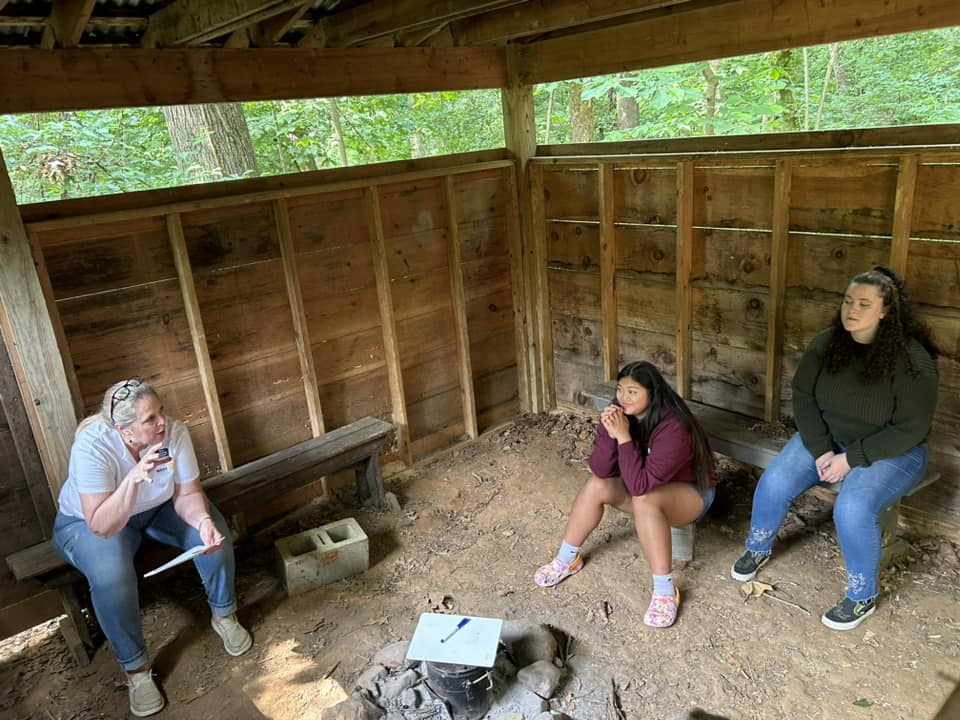 RYLA District 7360 Speakers 2022
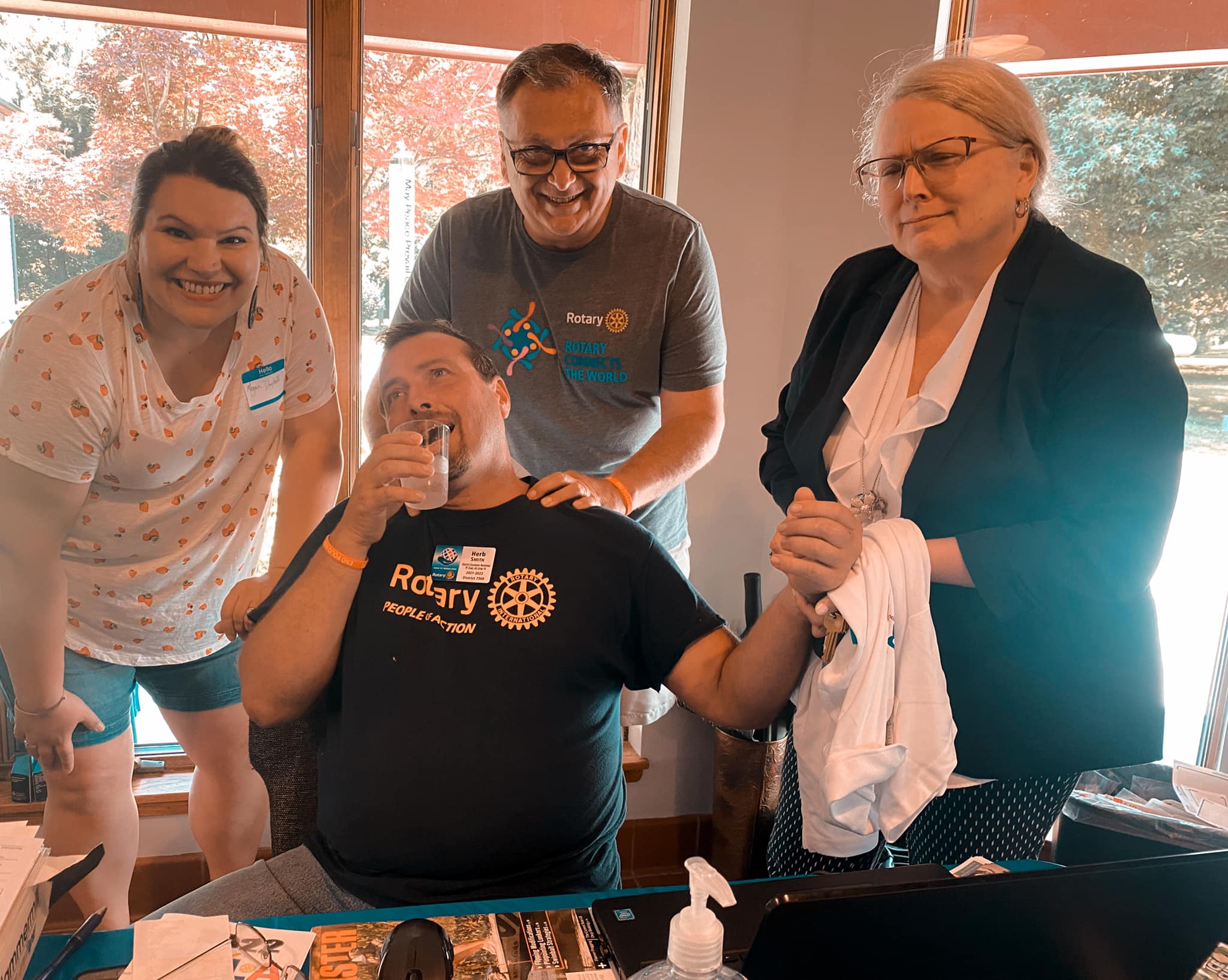 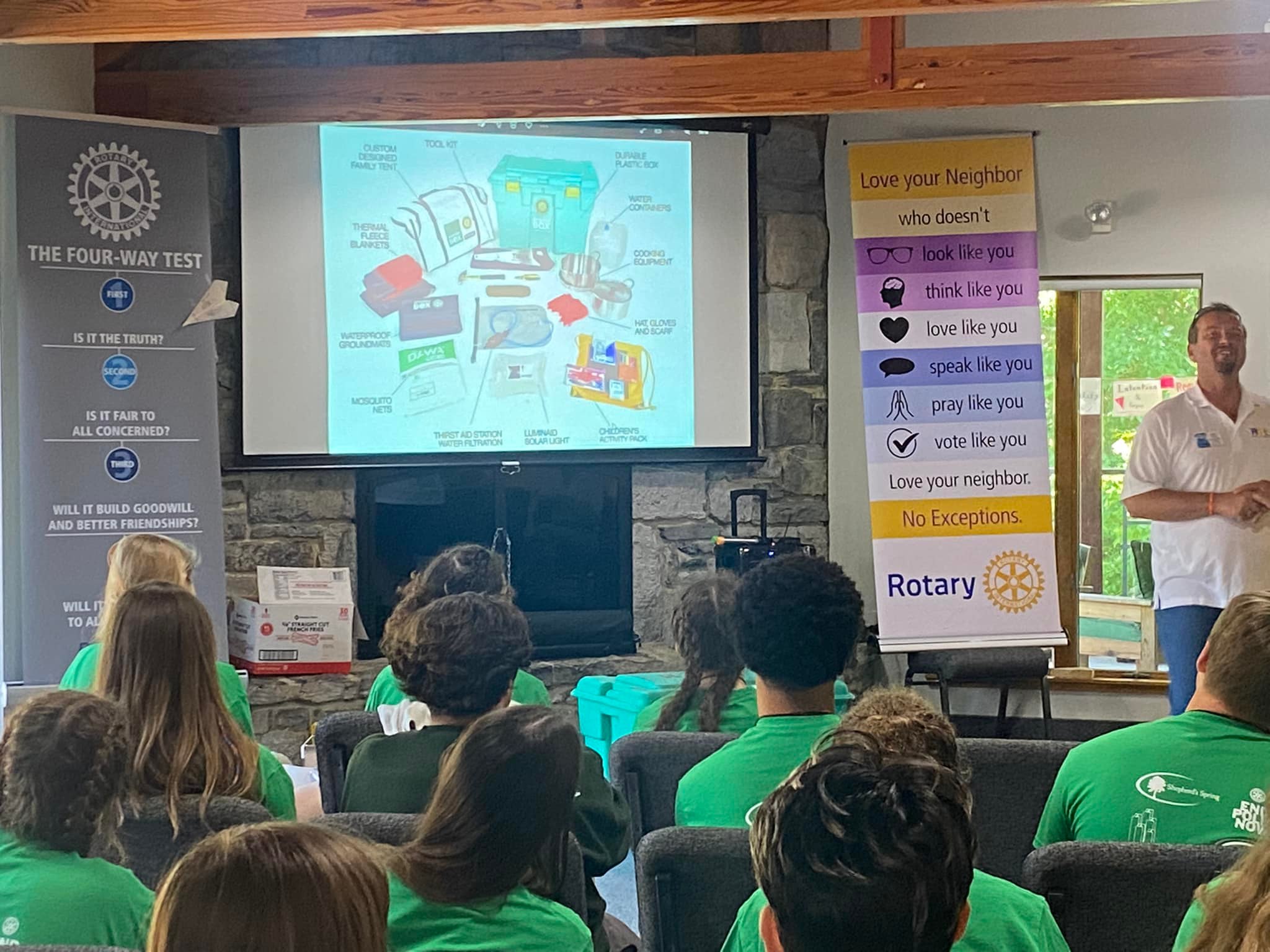 RYLA District 7360 Students 2023
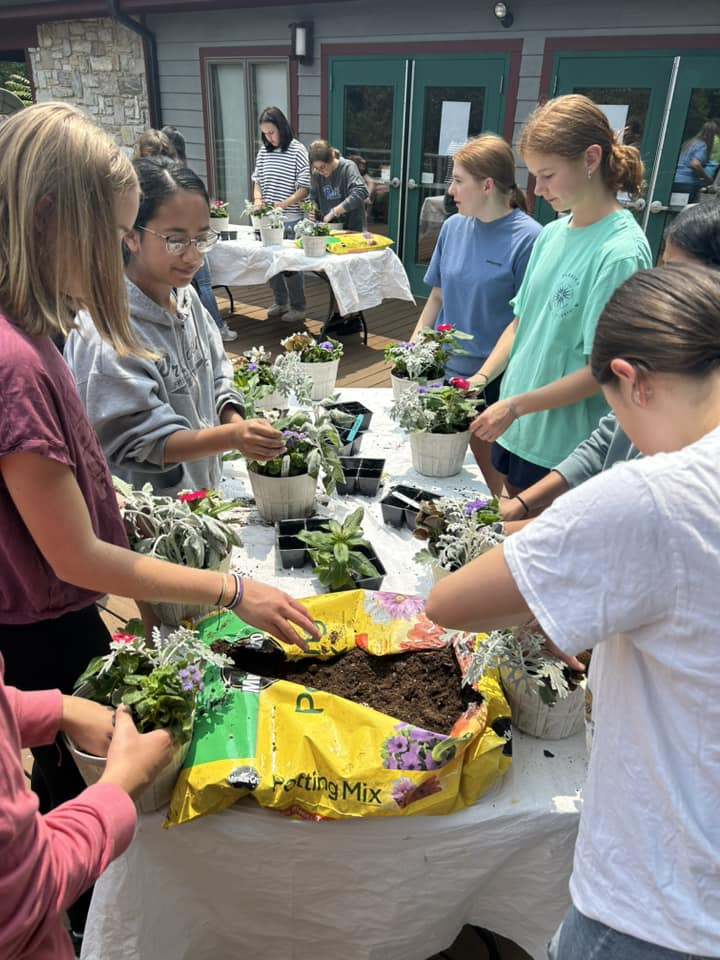 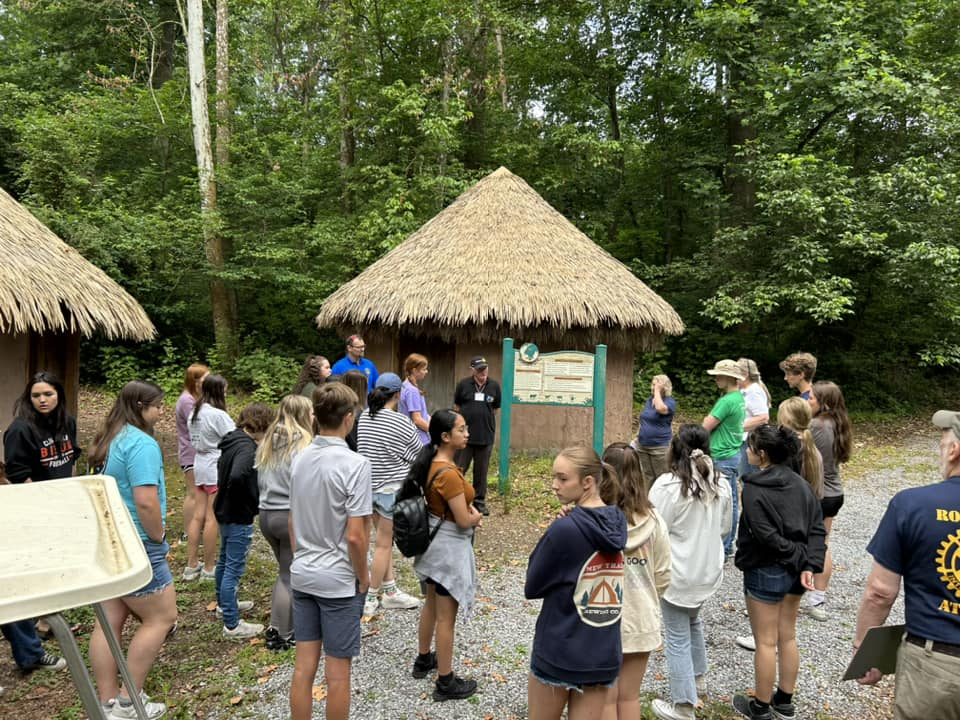 RYLA District 7360 Students 2023
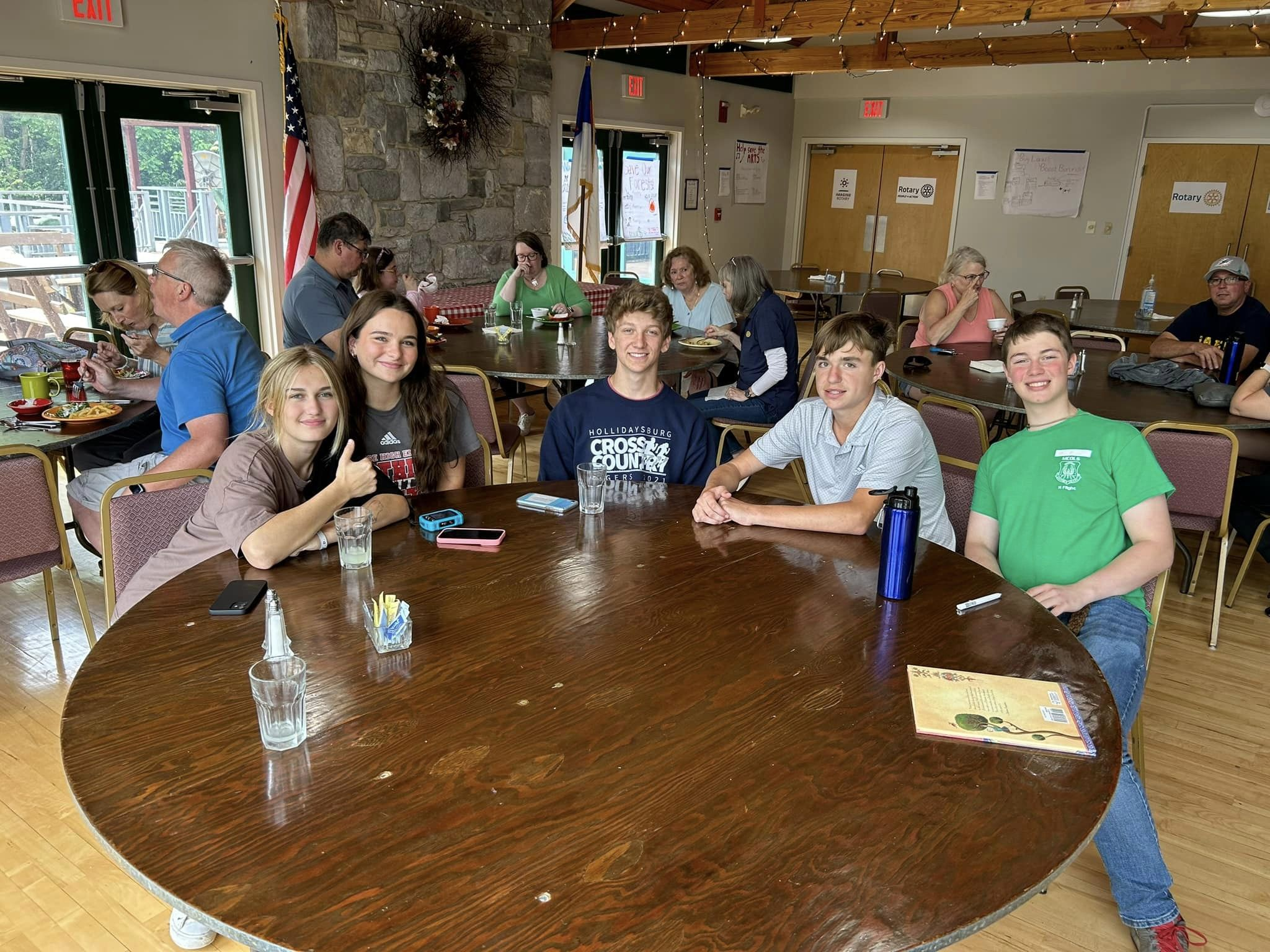 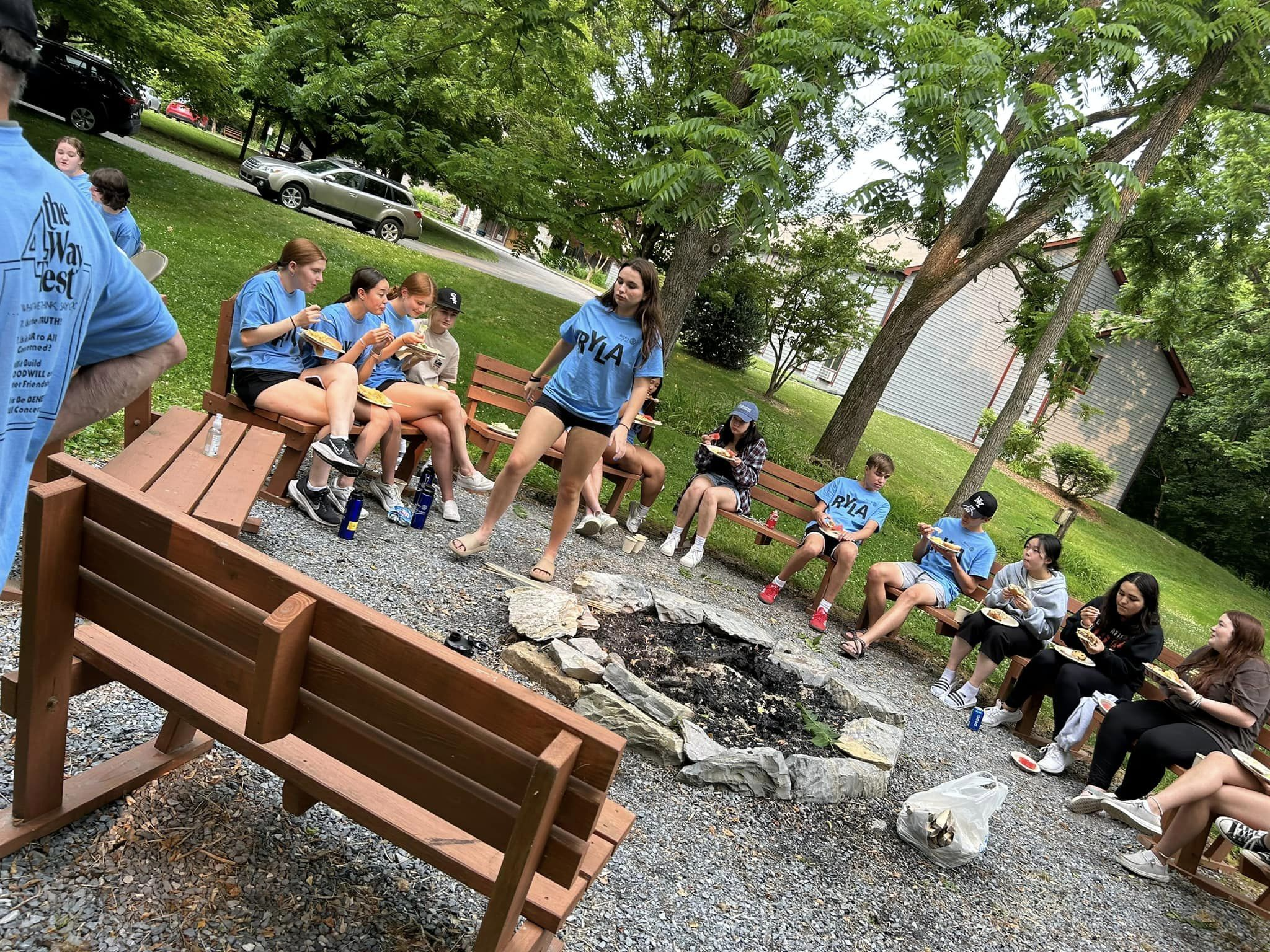 RYLA District 7360 Students 2023
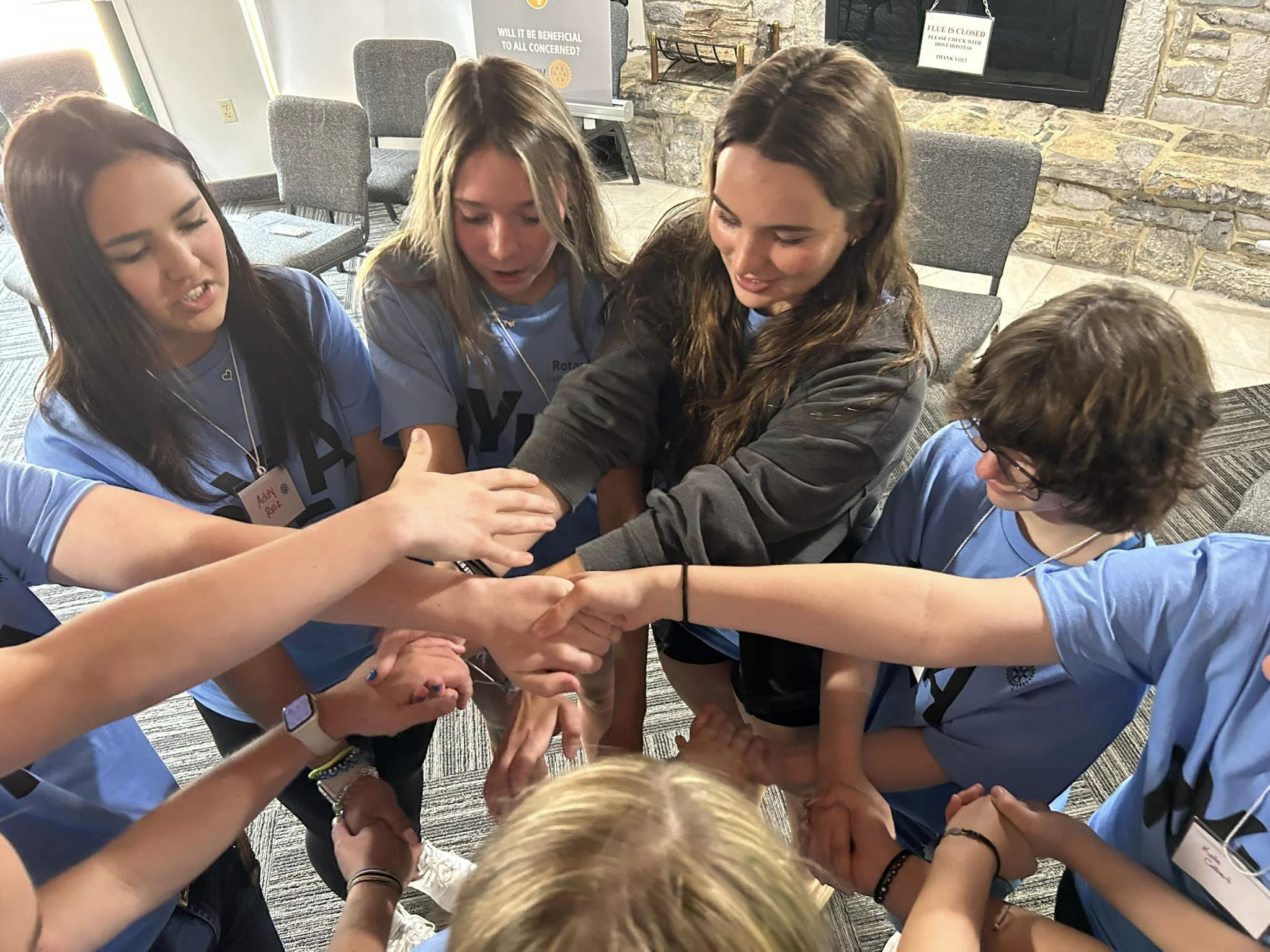 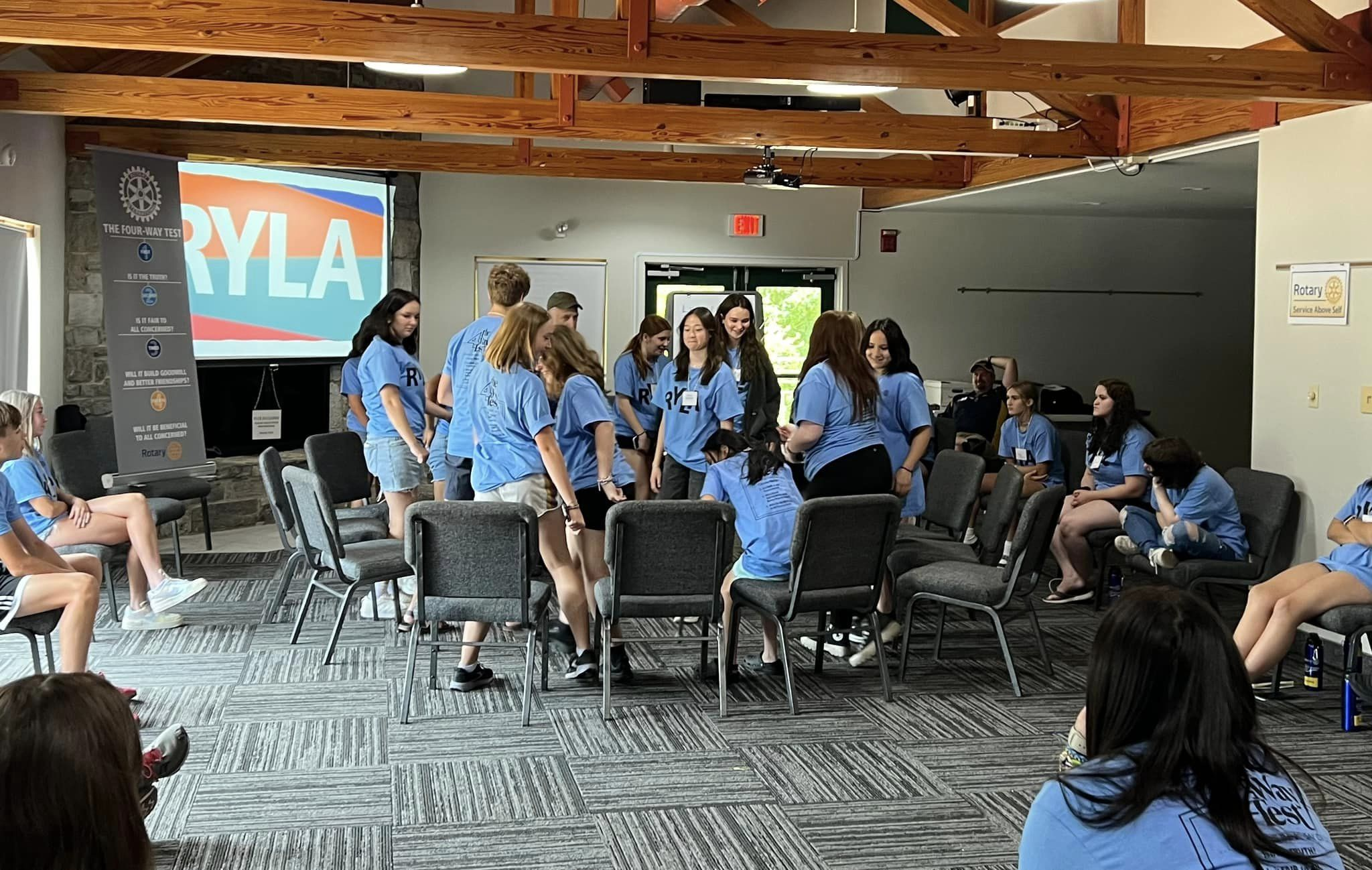 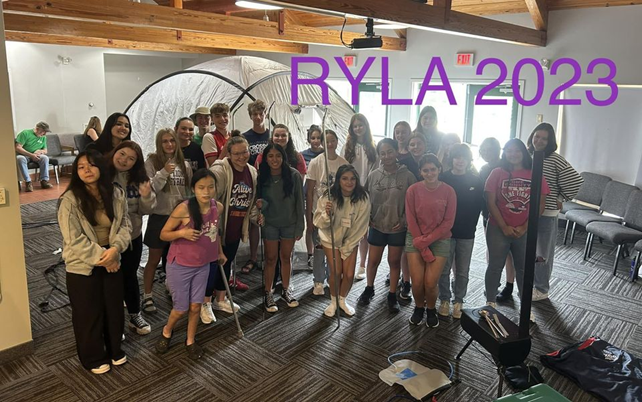 https://www.facebook.com/people/RYLA-District-7360/100076377901308/
RYLA – A Life Changing Experience!
Thank you for the Video from Rotary District 6440, The “Home” District serving Northern Illinois